5. Les costes i els rius d’espanya
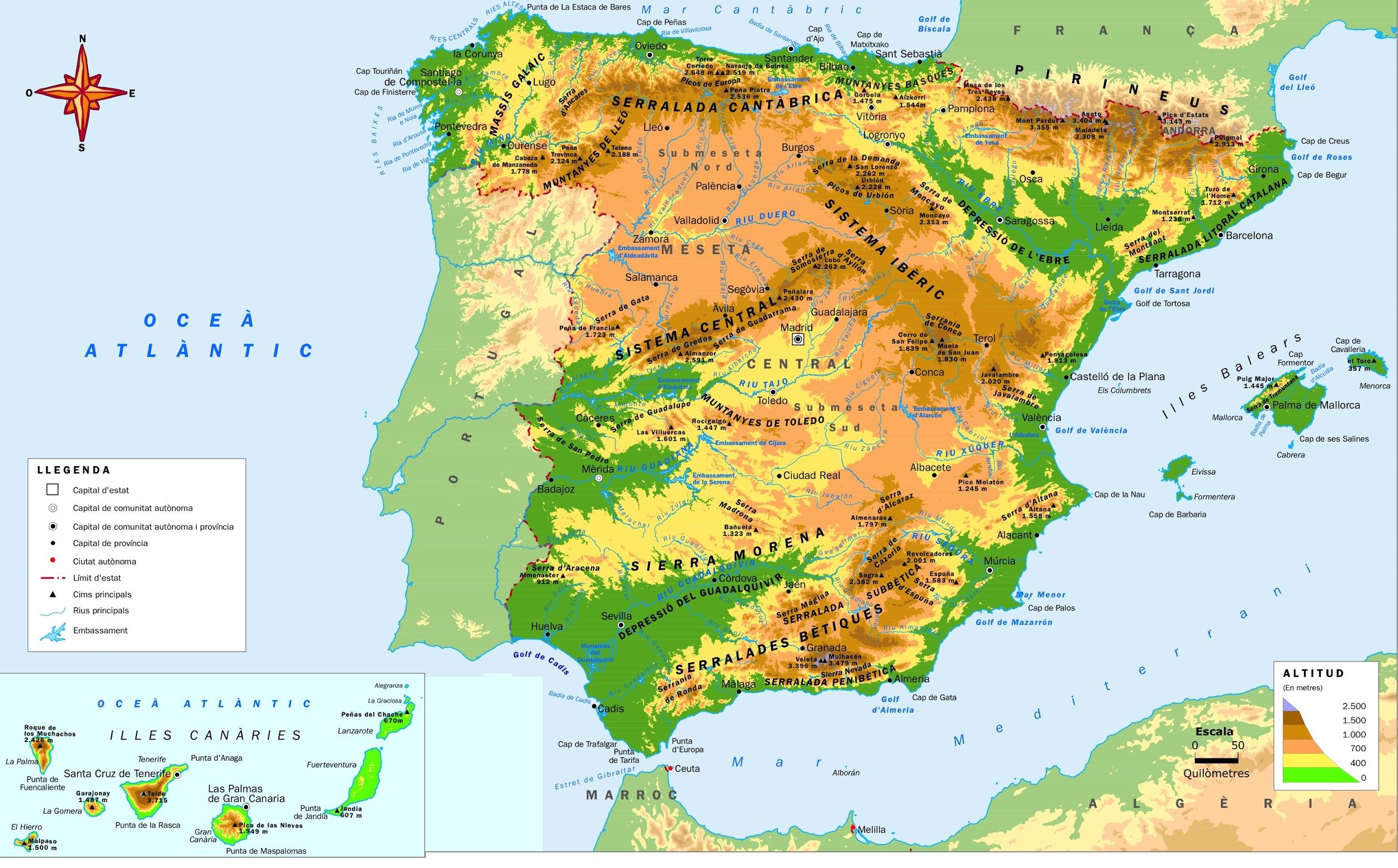 Paula Marín Costin Visan 
David Sandoval Joana Mascarell 
Aleix Serra  
3rB
Índex
-Les costes

-Els rius peninsulars

-Els cursos d’aigua a les Balears i a les Canàries
Les costes
Les costes de la Península Ibèrica són molt poc retallades, amb un contorn rectilini o suaument corbat.
Al litoral peninsular hi dominen les costes altes i rocalloses.
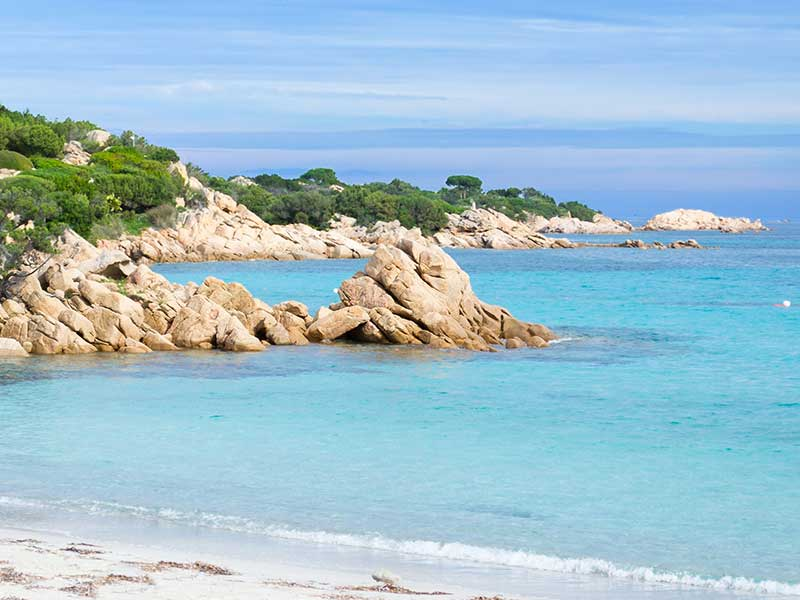 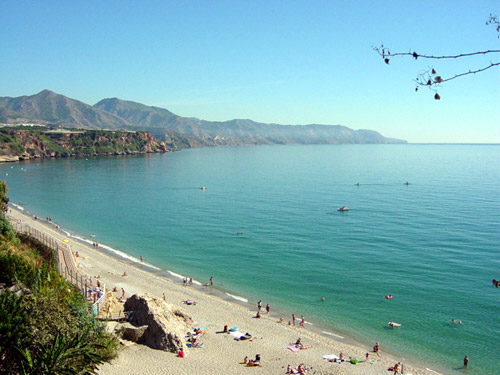 Costes de les Canàries: Altes amb penya-segats i verticals originats per l’erosió del mar i costes baixes.	


Costa Gallega: Molt retallada amb ries profundes. 
Hi ha dos tipus de ries:
-Ries altes: Curtes i estretes.
-Ries baixes: Profundes i amples.
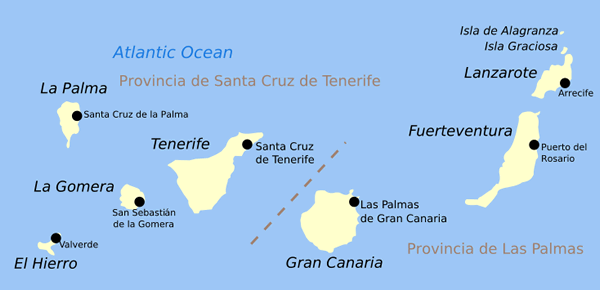 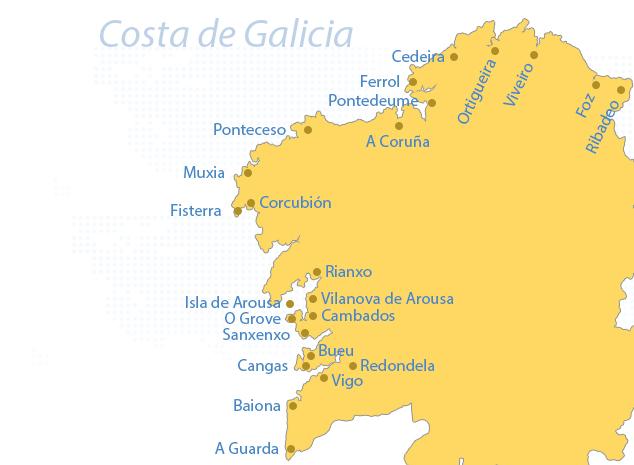 Costa Atlàntica Andalusa: Baixa formada pels sediments que hi aporten els rius i que han guanyat terreny al mar.


Costa Bètica: Abrupta a causa del relleu de les Serralades Bètiques, alternen amb costes baixes.
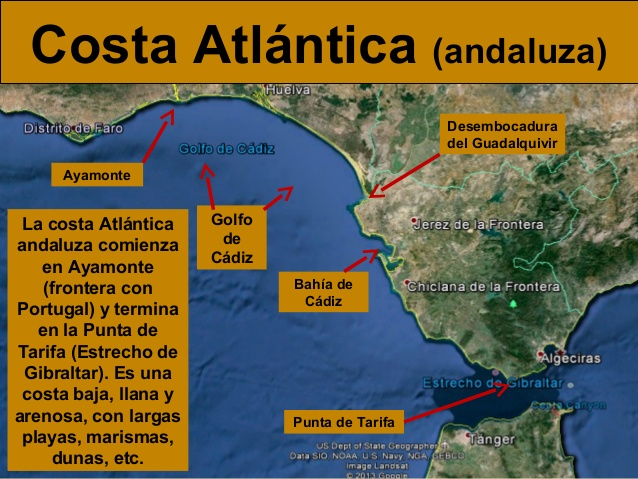 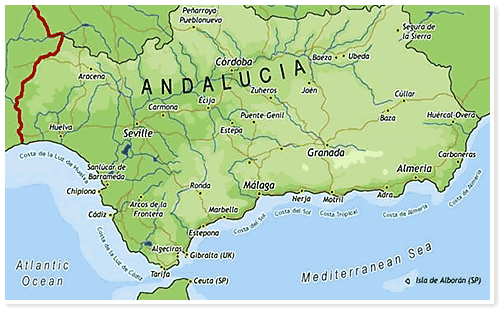 Costa del golf de València: En aquesta àrea litoral hi predominen les albuferes o llacunes litorals i els aiguamolls.


Litoral Català: Presenta relleus molt contrastats: deltes, petites planes litorals i costes amb penya-segats. El delta de l’Ebre és el més gran de la Península.
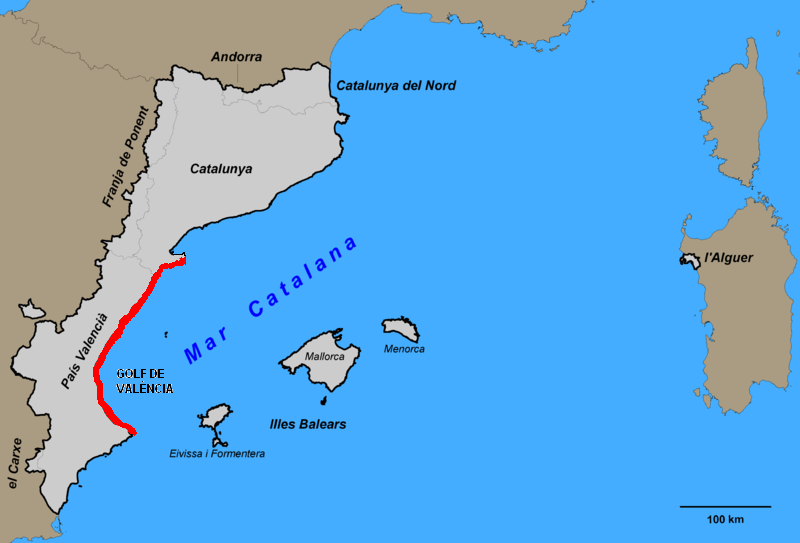 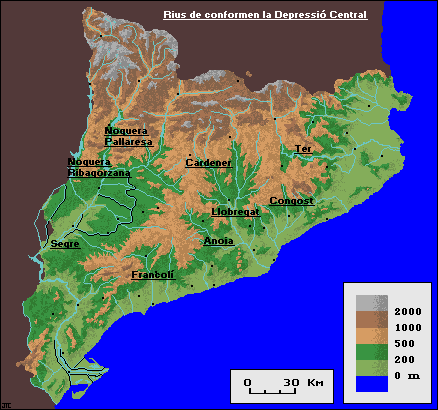 Costa Cantàbrica: Predominen les formes de penya-segat i rectilínies. Les platges i les planes hi són escasses.


Costa de les Balears: Altes i retallades. Als llocs on el mar banya una plana la costa és baixa i sol ser de sorra.
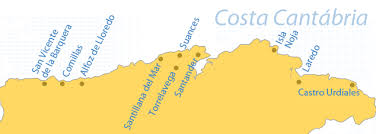 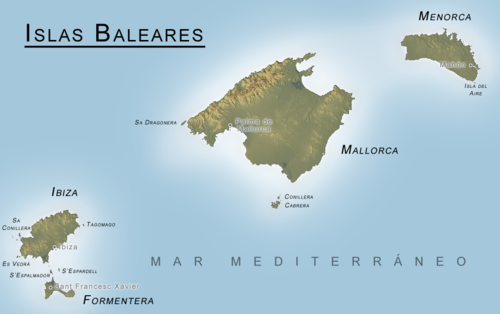 Els rius peninsulars
Hi ha de tres tipus:
-Rius del vessant Cantàbric
-Rius del vessant Atlàntic
-Rius del vessant Mediterrani
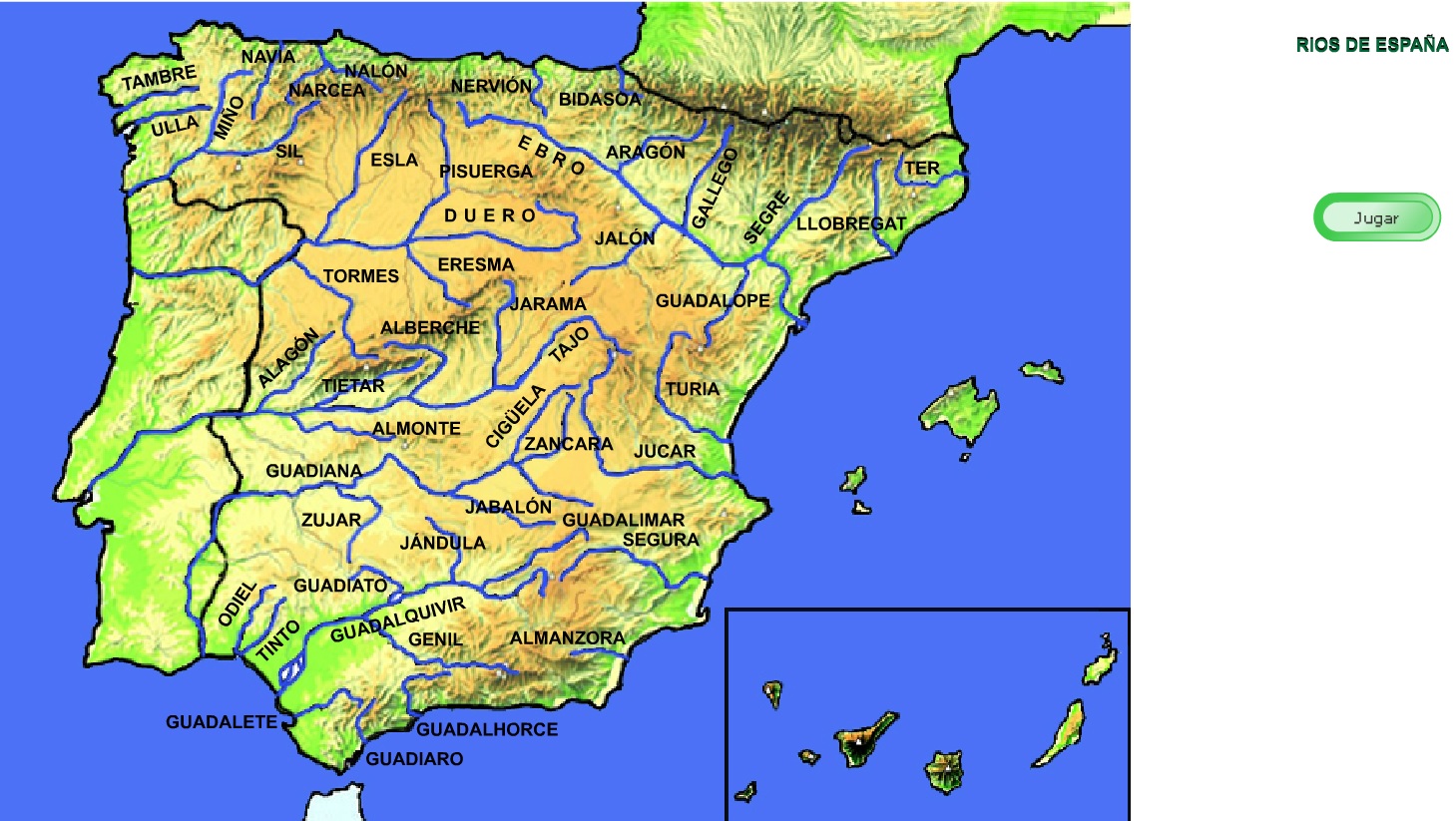 -Rius del vessant cantàbric
Són curts perquè les muntanyes on neixen estan situades a prop del mar Cantàbric que és on desemboquen.
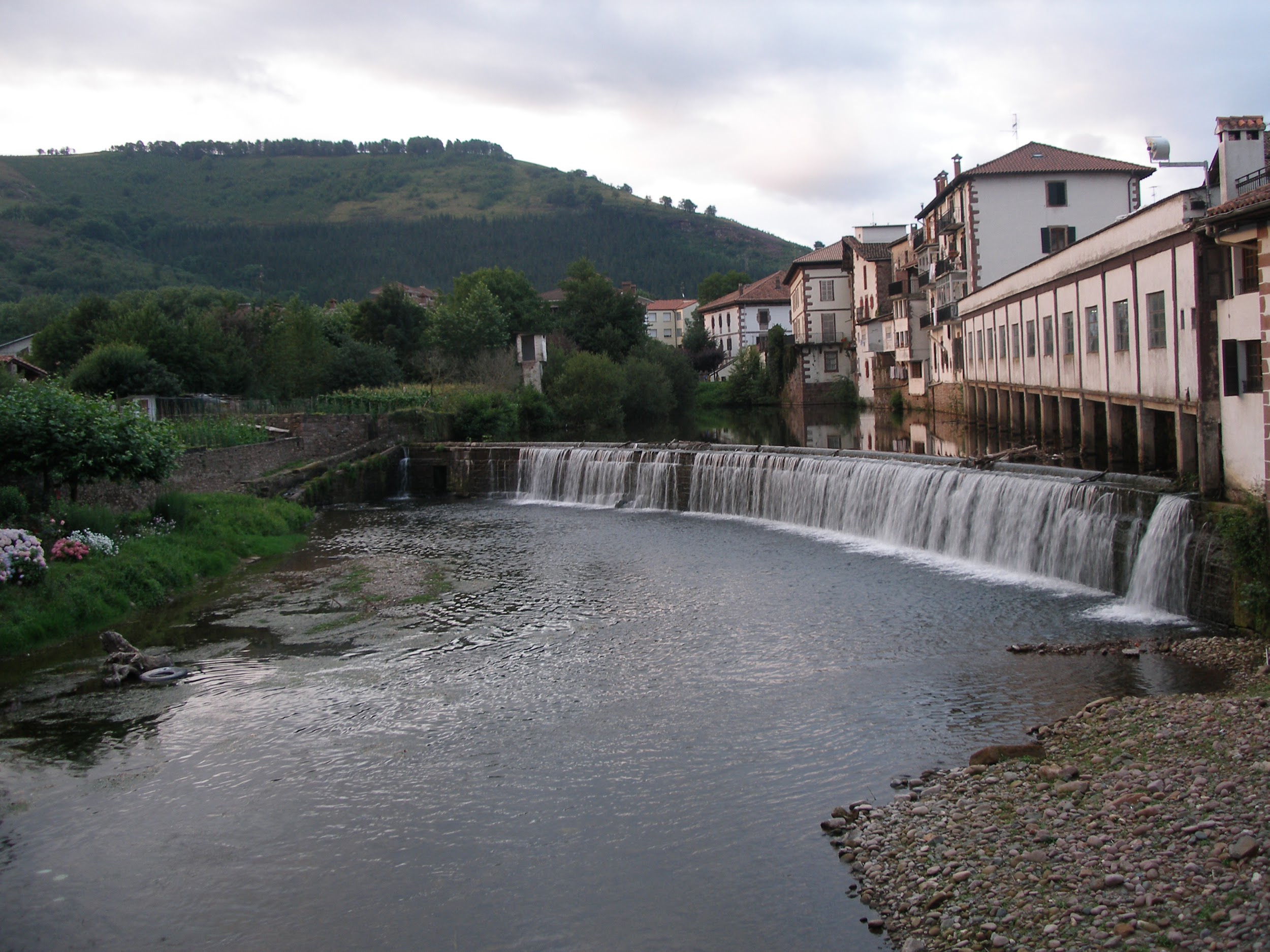 -Rius del vessant atlàntic
Són rius llargs que neixen lluny de la desembocadura, a l’oceà Atlàntic, i reben nombrosos afluents.
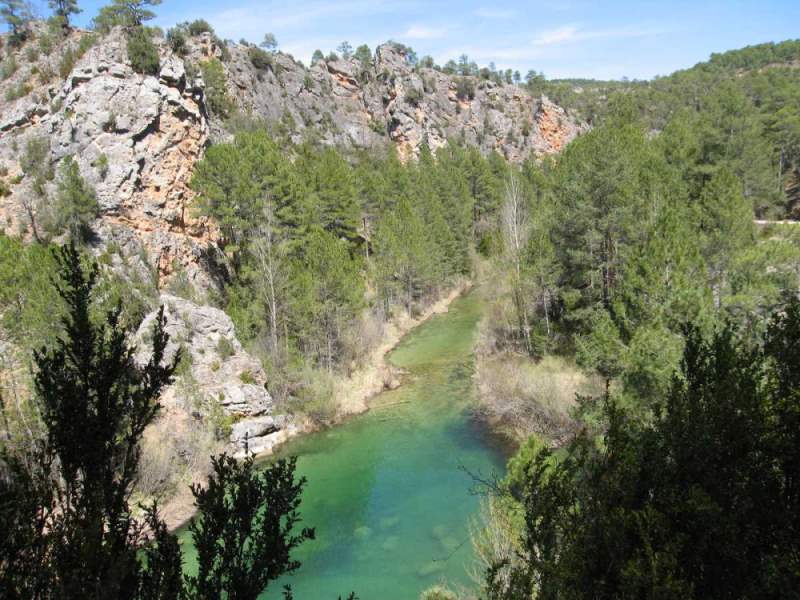 -Rius del vessant mediterrani
Excepte l’Ebre, són rius, de poc cabal i molt irregulars. Tenen crescudes notables quan plou torrencialment a la primavera i a la tardor, i poden provocar inundacions.
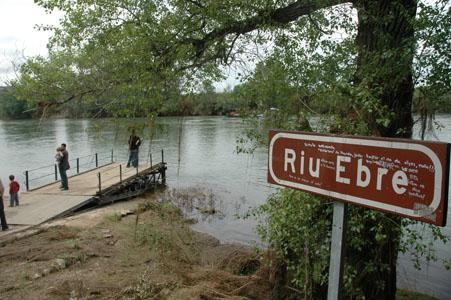 Els cursos d’aigua a les balears i a les canàries
A les illes no hi ha veritables rius com a la Península. Són cursos d’aigua intermitents que a les Balears s’anomenen torrents i a les Canàries barrancos.
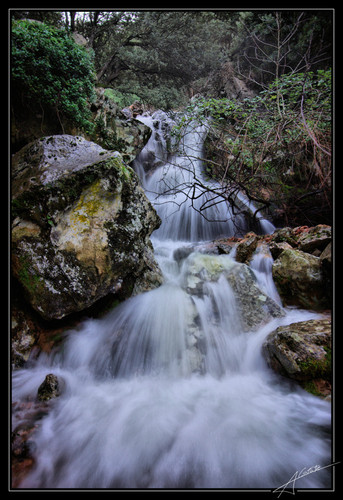 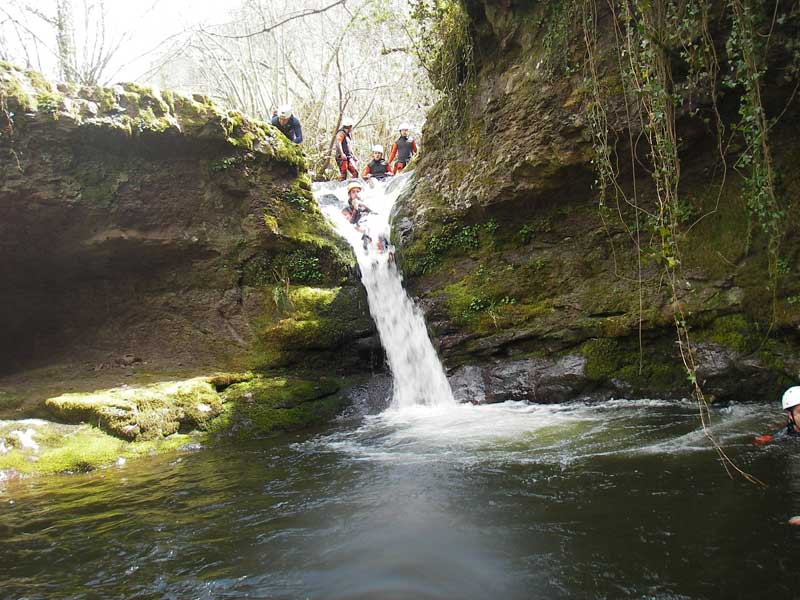